5.4 Medians and Altitudes
Mrs. Vazquez
Geometry
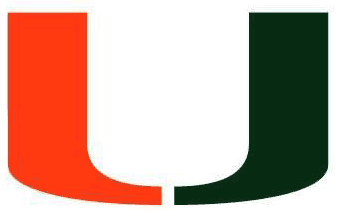 g-Co.3.10, 4.12
Essential Question:
What happens when medians and altitudes intersect within a triangle?
Objective:
Students will use medians and altitudes.
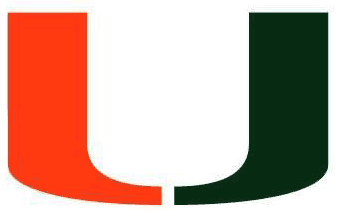 median
a segment from a vertex to the midpoint of the opposite side
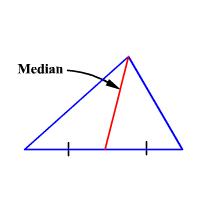 centroid
the point of concurrency of medians
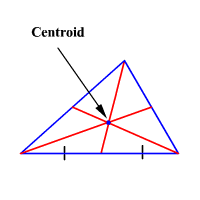 concurrency of 
medians of a ∆
The medians of a ∆ intersect at a point that is ⅔ of the distance from each vertex to the midpoint of the opposite side.
The distance from the vertex to the centroid is ⅔ the distance from the vertex to the opposite midoint.
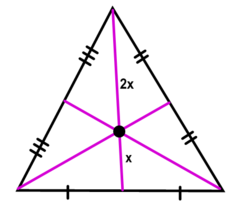 solve for x
BE is a median ∆ABC
BG is 3x + 5
GE is x + 2
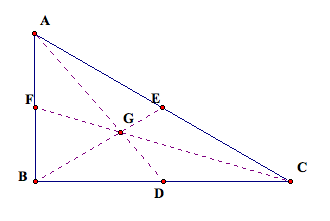 solve for x
AD is a median ∆ABC
AD is 27 units
GD is 2x + 1
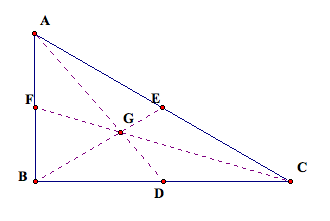 altitude
the ⊥ segment from a vertex to the opposite side or a line that contains the opposite side
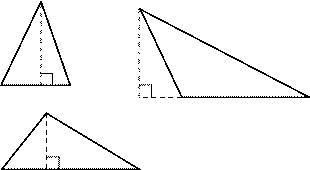 orthocenter
the point at which the lines containing three altitudes of  ∆ intersect
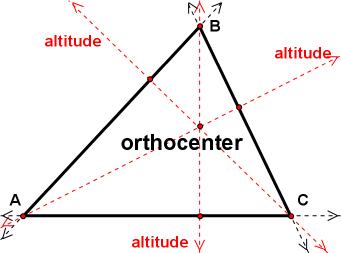 concurrency of altitudes of a ∆
The lines containing the altitudes of a ∆ are concurrent.
If AE, CD, and BF are altitudes  of ∆ABC, then G is the orthocenter.
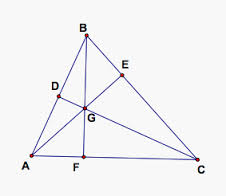 Orthocenter
The orthocenter of a ⊿ is the vertex opposite the hypotenuse.
The orthocenter of an obtuse ∆ is outside of the ∆ itself.






The orthocenter of an acute ∆ is inside the ∆ itself.
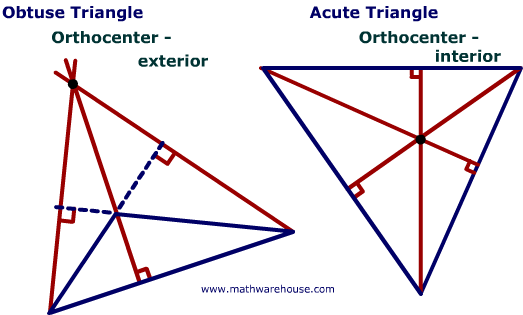 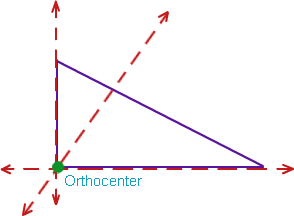